«ДЕТИ   ВОЙНЫ!»
ИЮНЬ… 
 Тогда ещё не знали мы,
Со школьных вечеров шагая,
Что завтра будет первый день войны, 
А кончится он лишь в 45-м, в мае …
22 июня 1941 года
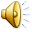 «ВСТАВАЙ, СТРАНА ОГРОМНАЯ…»
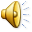 «Я ХОЧУ ПОМОЧЬ…»
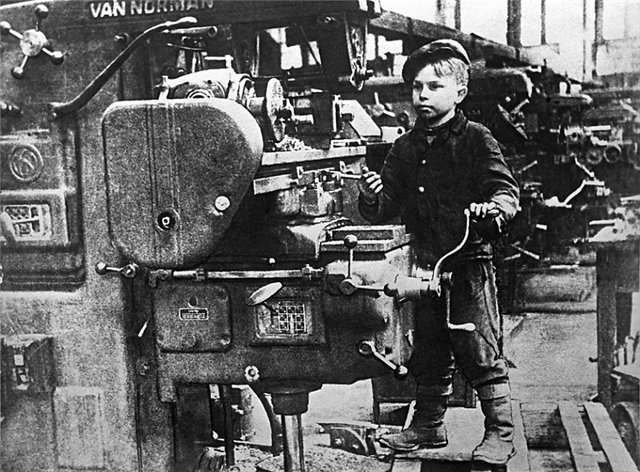 « Я ХОЧУ ПОМОЧЬ …»
ПИСЬМА С ФРОНТА
ПИСЬМА С ФРОНТА
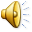 ПИОНЕРЫ – ГЕРОИ
ВИТЯ  ХОМЕНКО
БОРЯ  КУЛЕШИН
НИНА  КУКОВЕРОВА
ГЕОРГИЕВСКАЯ  ЛЕНТА
«НИЗКИЙ  НАШ  ПОКЛОН …»